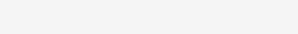 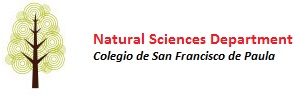 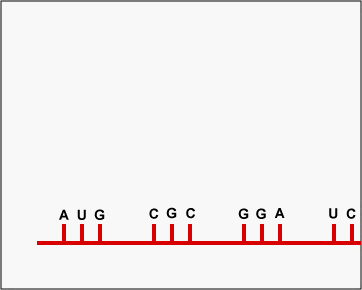 Topic 3: The chemistry of life
3.5 Transcription and translation
1
IB Biology SFP - Mark Polko
ASSESSMENT STATEMENTS
2
IB Biology SFP - Mark Polko
3.5.1 Compare the structure of RNA and DNA.
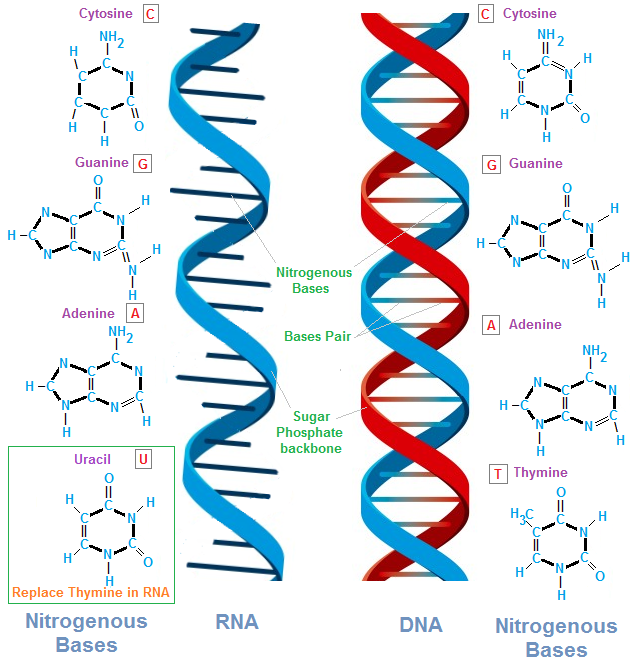 3
IB Biology SFP - Mark Polko
3.5.2 Outline DNA transcription in terms of the formation of an RNA strand complementary to the DNA strand by RNA polymerase.
Transcription is similar to DNA replication in that it takes place in the nucleus and involves a section of DNA which needs to unzip. Then only one of the two strands of DNA is transcribed (the ’anti-sense’ strand) and a complementary RNA strand to this strand is made. This is called messenger
RNA (mRNA) and it has the same sequence of nucleotides, except for U instead of T, as the sense strand of the DNA (the strand that is NOT transcribed). After transcription, the mRNA leaves the nucleus through the pores in the nuclear envelope and goes into the cytoplasm.
LINK
4
IB Biology SFP - Mark Polko
The genetic code is based on sets of 3 nucleotides called codons. Since 20 amino acids are commonly found in cells, it is not possible to have 4 different nucleotide codes for all of them. If we tried using a set of 2 nucleotides, we could create 42 = 16 different combinations, which is insufficient for the 20 different amino acids. 

So, therefore, we need to use a set of 3 nucleotides which will create 43 = 64 possibilities. This is more than is required for the 20 different amino acids.
As a result, the code is said to be degenerated, meaning that more than one codon can code for a single amino acid. The sequence of the codons in the mRNA determines the sequence of the amino acids in the polypeptide.
3.5.3 Describe the genetic code in terms of codons composed of triplets of bases.
5
IB Biology SFP - Mark Polko
Here are some examples:
3.5.3 Describe the genetic code in terms of codons composed of triplets of bases.
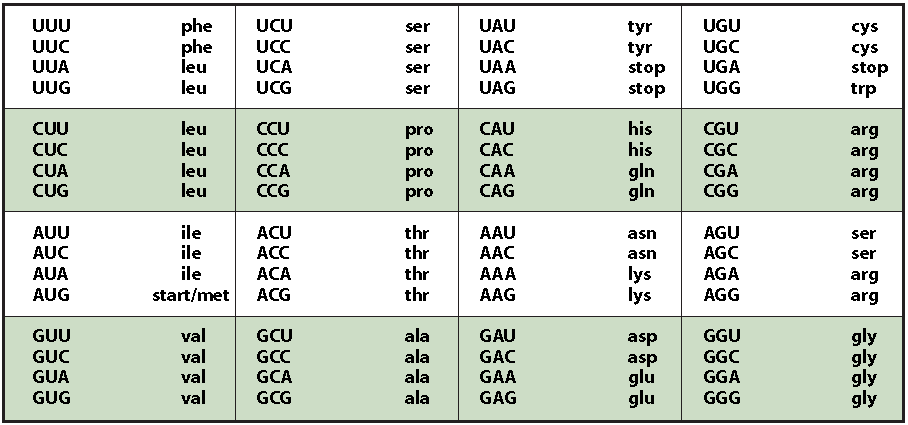 6
IB Biology SFP - Mark Polko
After the mRNA has reached the cytoplasm, translation takes place. In the cytoplasm, ribosomes attach to the mRNA. The ribosome covers an area of three codons on the mRNA. 

The first tRNA carrying an amino acid will come in and the anti-codon exposed on the tRNA will have complementary binding with the codon of the mRNA in the A site of the ribosome. The ribosome will move and the first tRNA will be in the P site on the ribosome.
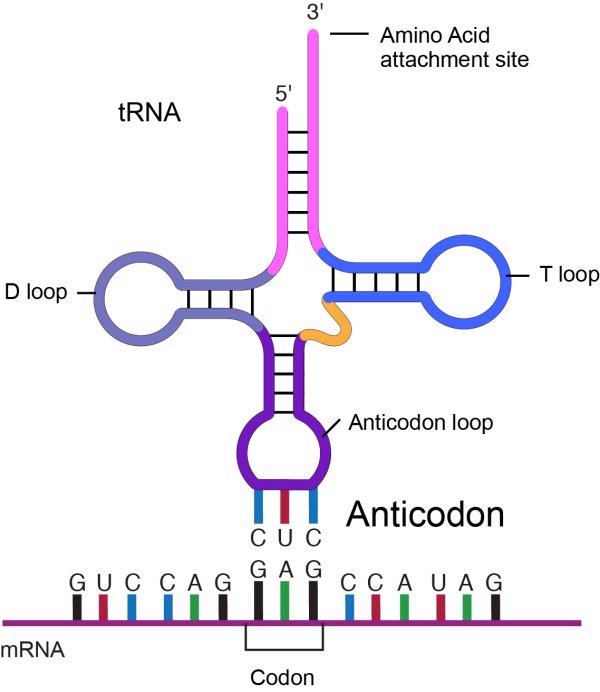 3.5.4 Explain the process of translation, leading to polypeptide formation.
LINK
7
IB Biology SFP - Mark Polko
The second tRNA with its own anti-codon, and consequently carrying a specific amino acid, will complementary bind to the second codon on the mRNA, filling the A site in the ribosome.
The second amino acid will attach to the first (formation of a peptide bond by a condensation reaction) and the first amino acid will be released from the first tRNA. The ribosome will move in relation to the mRNA. The first tRNA (without amino acid) is now found in the E site of the ribosome. The second tRNA will be in the P site and the A site is empty. 

(Please use the animation on the website to understand this process better)
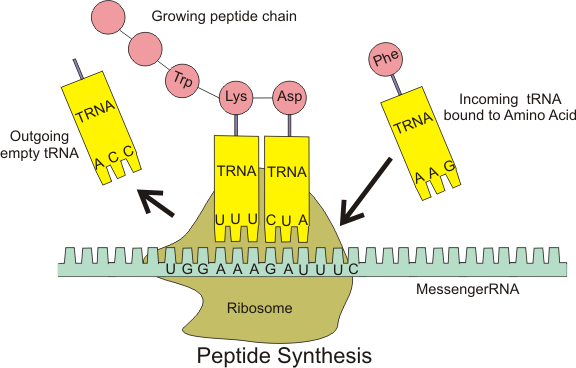 3.5.4 Explain the process of translation, leading to polypeptide formation.
8
IB Biology SFP - Mark Polko
The anticodon of the third tRNA will bind to the third codon of the mRNA in the A site of the ribosome. The anticodon of first tRNA (without its amino acid) will dissociate from the first codon of the mRNA in the E site of the ribosome.
The second amino acid will form a peptide bond with the third amino acid and the second amino acid will be released from the second tRNA. The ribosome will move so that the second tRNA (without amino acid) will now occupy the first site of the ribosome.

The second site is occupied by the third tRNA, which has a chain of three amino acids attached. The third site is free and the next tRNA will come in, carrying its own amino acid.
This process continues until a STOP codon is reached. The STOP codon does not code for an amino acid but terminates translation.
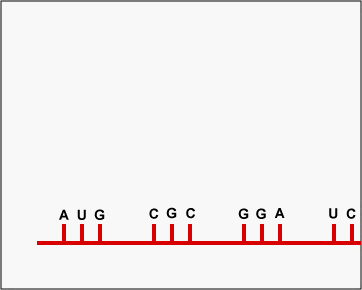 3.5.4 Explain the process of translation, leading to polypeptide formation.
9
IB Biology SFP - Mark Polko
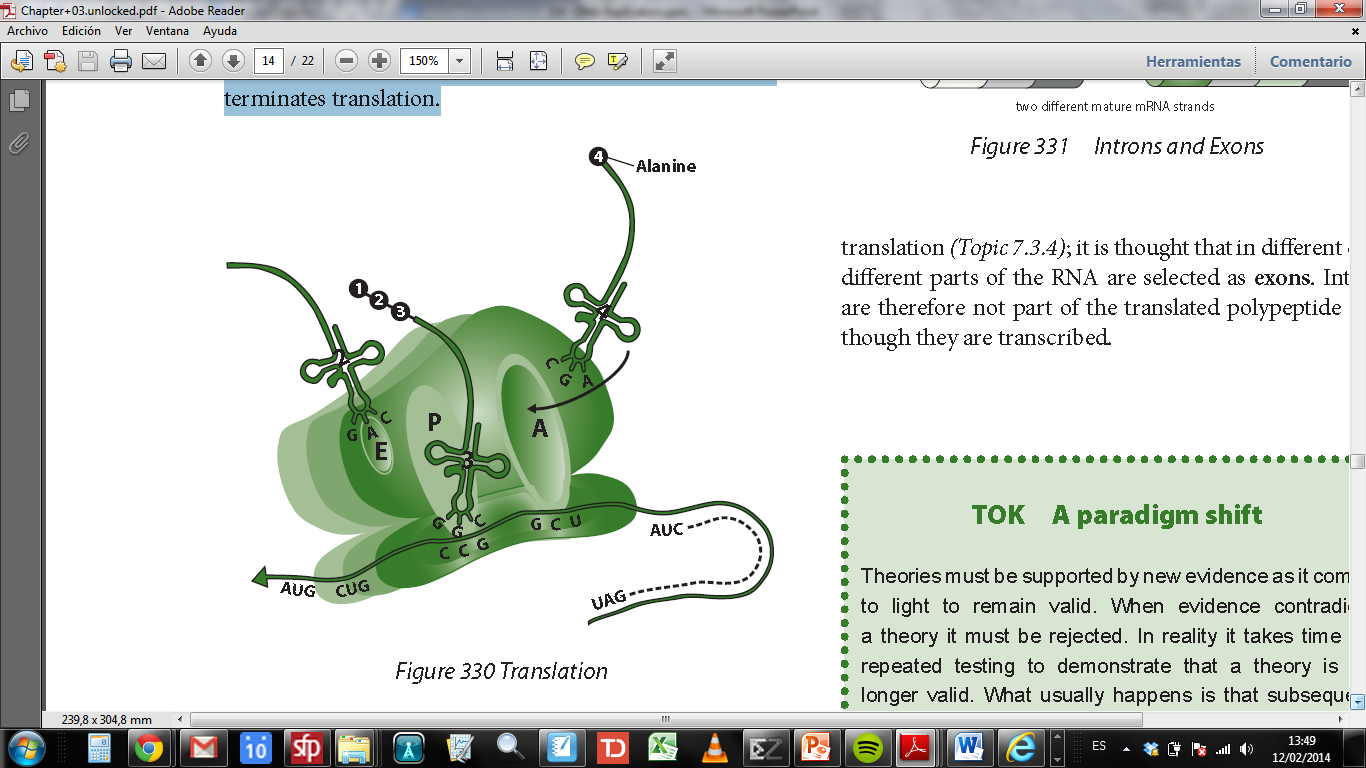 10
IB Biology SFP - Mark Polko
The ‘one gene – one polypeptide’ concept means that every polypeptide chain is coded for by one gene. It also means that a gene only codes for one polypeptide chain. Haemoglobin contains four polypeptide chains, 2 alpha
chains and 2 beta chains. To make a haemoglobin therefore requires 2 genes: one for the alpha chains and one for the beta chains.
It can be assumed that every biological reaction is catalysed by enzymes and does not occur without them. The presence or absence of the enzyme will decide if the reaction takes place. So if you have the allele for brown
eyes, it means that you have the allele that makes the enzyme which catalyses the reaction which makes brown pigment. You therefore make the brown pigment. You do not have the allele for the enzyme which makes the blue
Pigment. (Or you do but it is recessive and won’t be expressed)
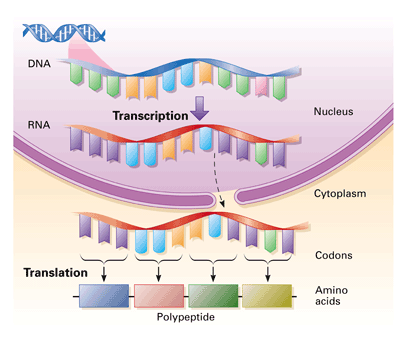 3.5.5 Discuss the relationship between one gene and one polypeptide.
11
IB Biology SFP - Mark Polko
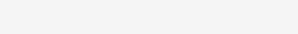 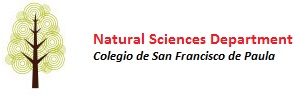 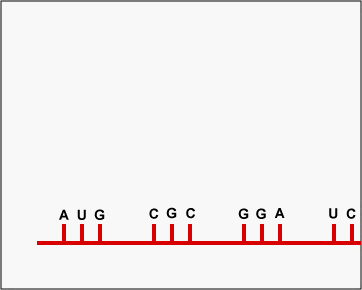 Topic 3: The chemistry of life
3.5 Transcription and translation
12
IB Biology SFP - Mark Polko